BUFFALO CITY METROPOLITAN MUNICIPALITY BCMM’S RESPONSE TO COVID-19

10 JUNE 2020
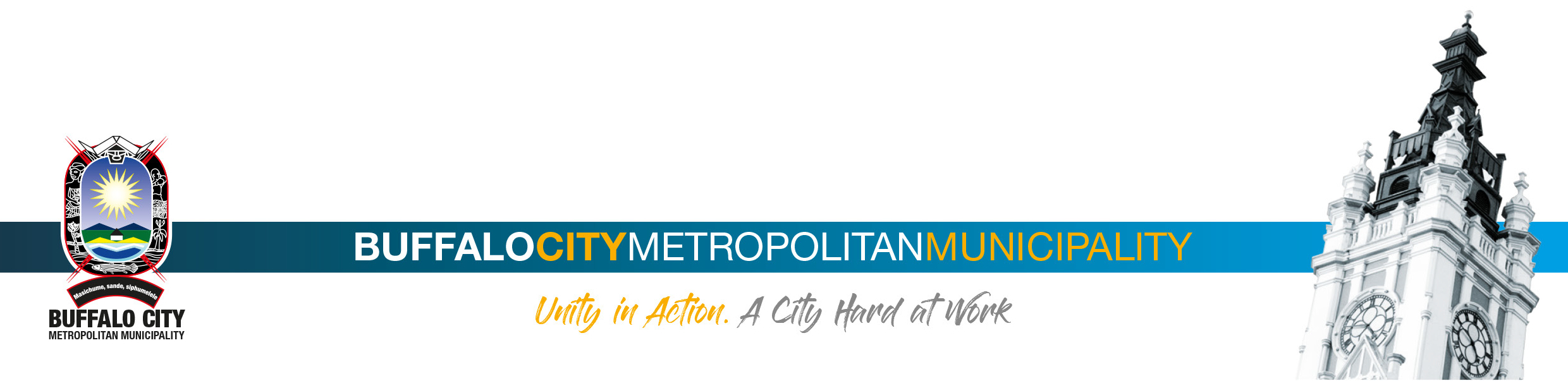 1
REVENUE COLLECTION RATES SEGMENTED INTO PROPERTY RATES, ELECTRICITY, WATER, SANITATION, AND REFUSE REMOVAL FOR MARCH 2020 COMPARED TO APRIL 2020
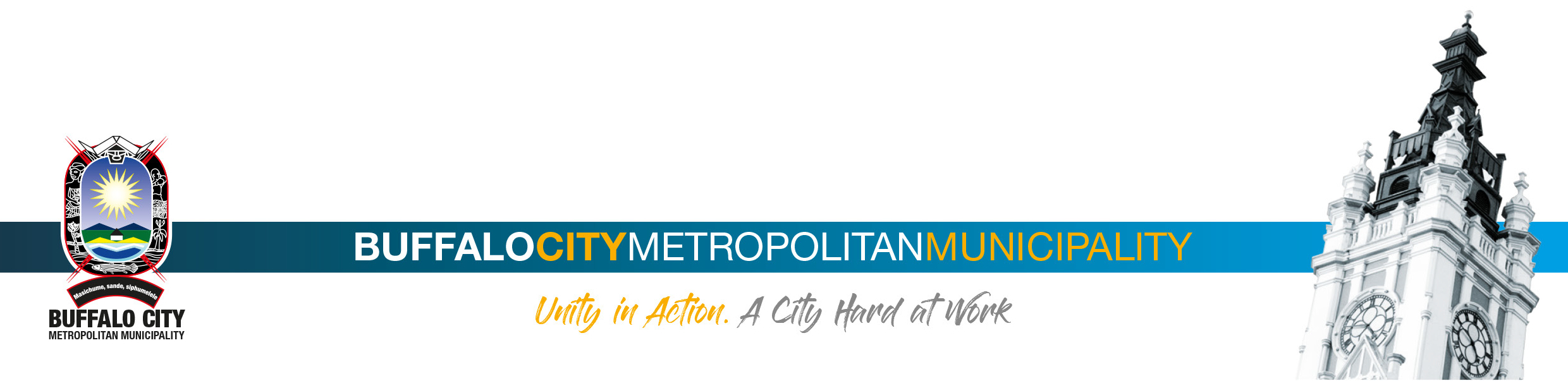 2
IMPLICATIONS OF COVID-19: BUFFALO CITY METRO
Revenue collection rates segmented into property rates, electricity, water, sanitation, and refuse removal for March 2020 compared to April 2020:
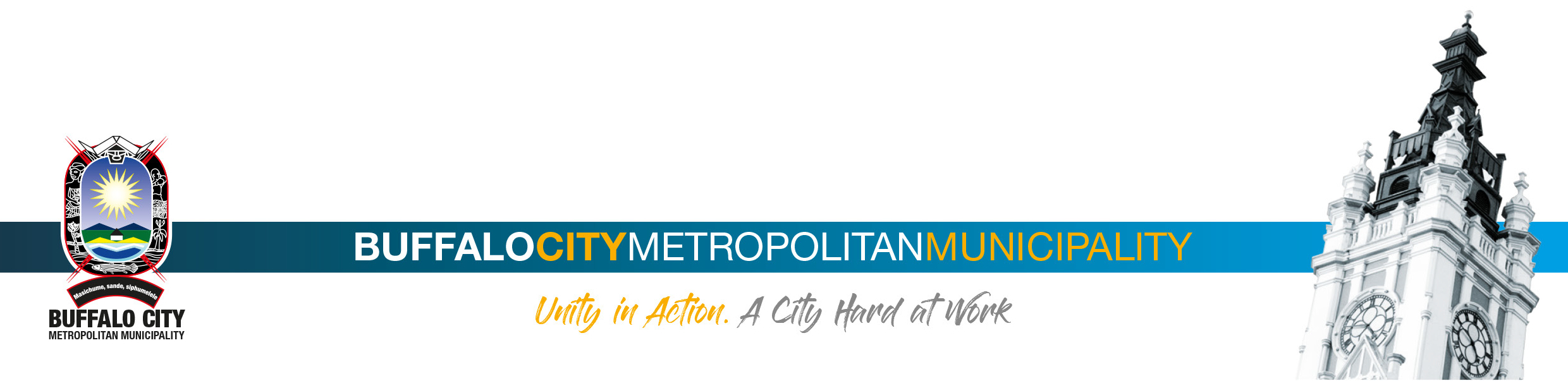 3
IMPLICATIONS OF COVID-19: BUFFALO CITY METRO
Revenue collection rates segmented into property rates, electricity, water, sanitation, and refuse removal for March 2020 compared to April 2020:
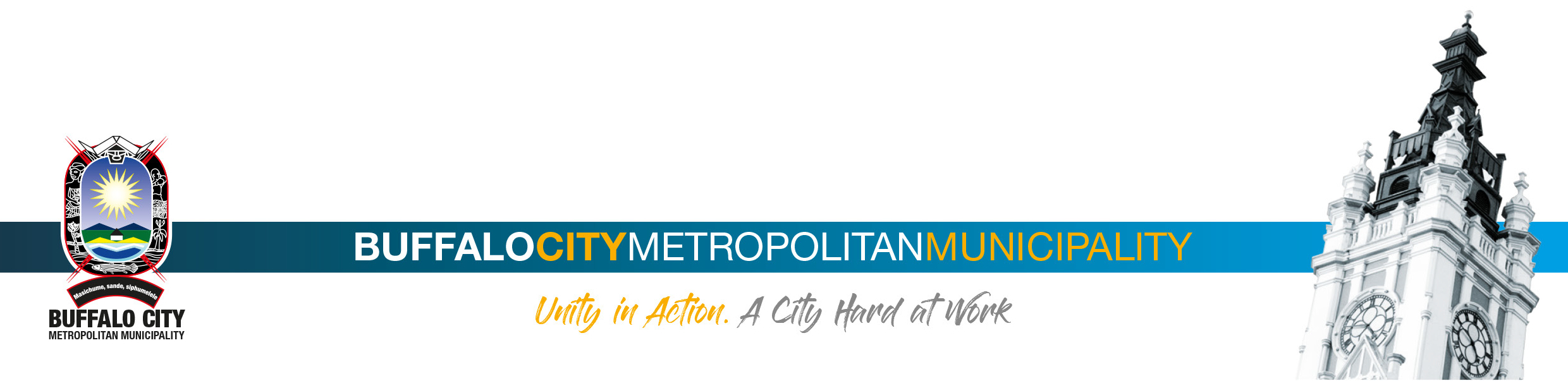 4
IMPLICATIONS OF COVID-19: BUFFALO CITY METRO
Revenue collection rates segmented into property rates, electricity, water, sanitation, and refuse removal for March 2020 compared to April 2020:
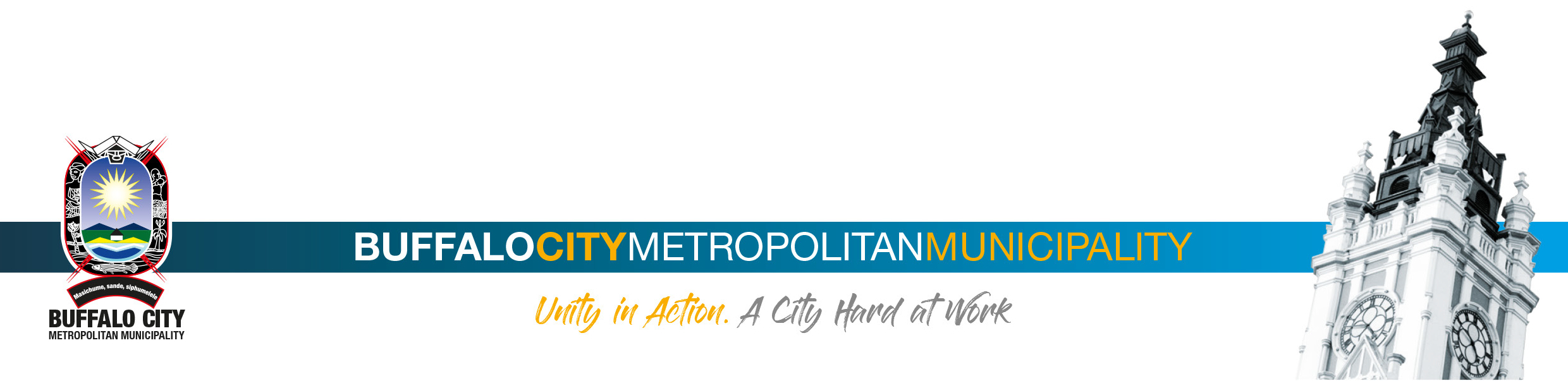 5
IMPLICATIONS OF COVID-19: BUFFALO CITY METRO
Revenue collection rates segmented into property rates, electricity, water, sanitation, and refuse removal for March 2020 compared to April 2020:
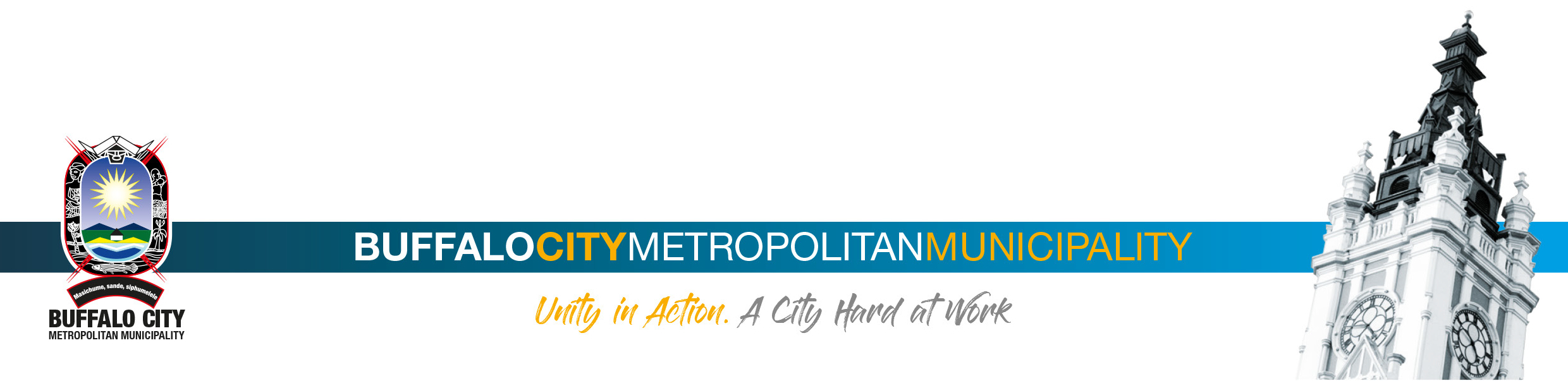 6
IMPLICATIONS OF COVID-19: BUFFALO CITY METRO
Revenue collection rates segmented into property rates, electricity, water, sanitation, and refuse removal for March 2020 compared to April 2020:
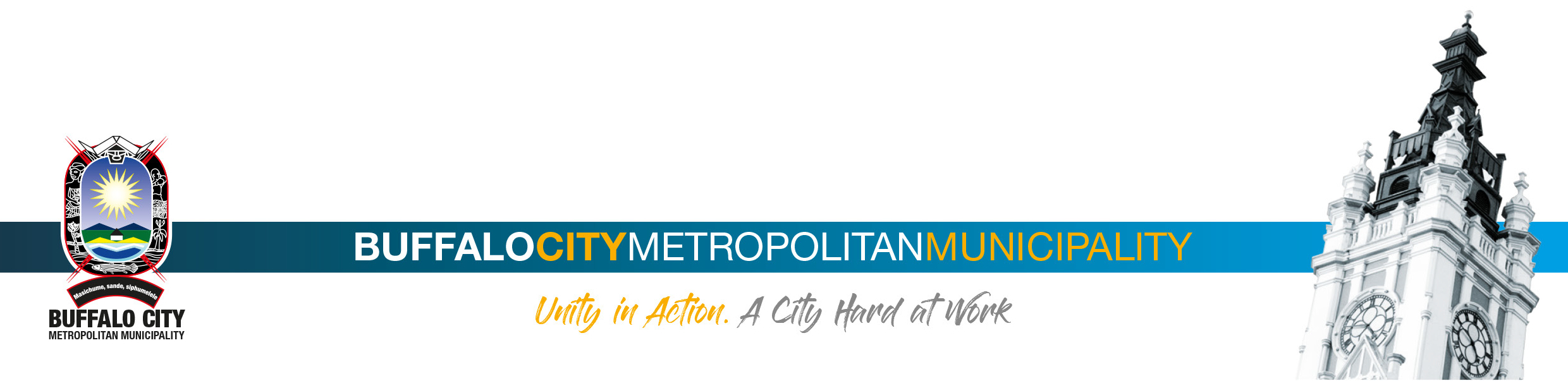 7
THE PROJECTED UNDER-COLLECTION OF REVENUE FOR THE REMAINDER OF THE 2019/20 FINANCIAL YEAR (ENDING 30 JUNE 2020) SEGMENTED INTO PROPERTY RATES, ELECTRICITY, WATER, SANITATION, AND REFUGE REMOVAL. THERE MUST BE A CLEAR INDICATION OF PROJECTED UNDER-COLLECTION, AND HOW THIS WILL BE DEALT WITH
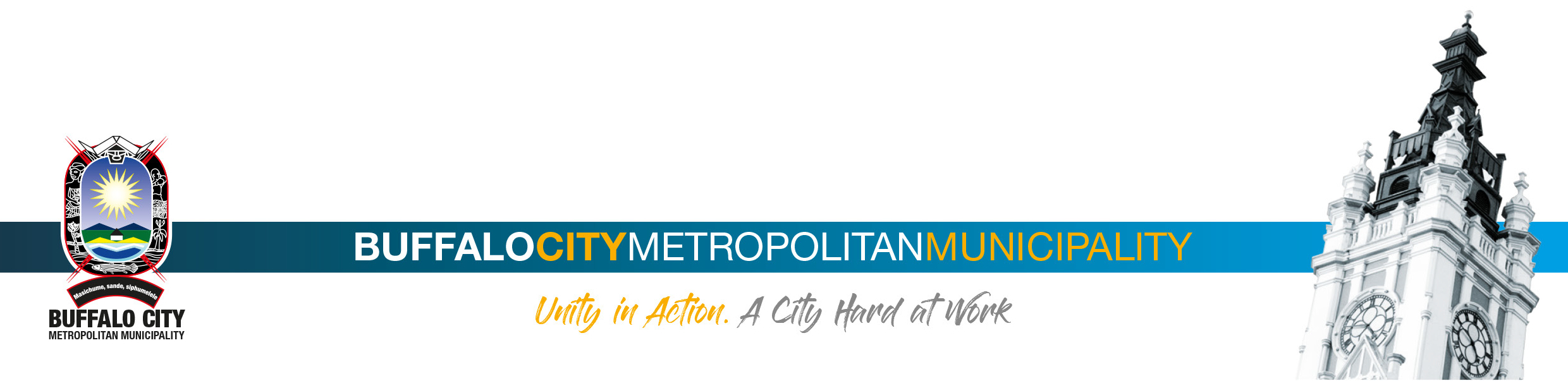 8
IMPLICATIONS OF COVID-19: BUFFALO CITY METRO
The projected under-collection of revenue for the remainder of the 2019/20 financial year (ending 30 June 2020) segmented into property rates, electricity, water, sanitation, and refuge removal. There must be a clear indication of projected under-collection, and how this will be dealt with:
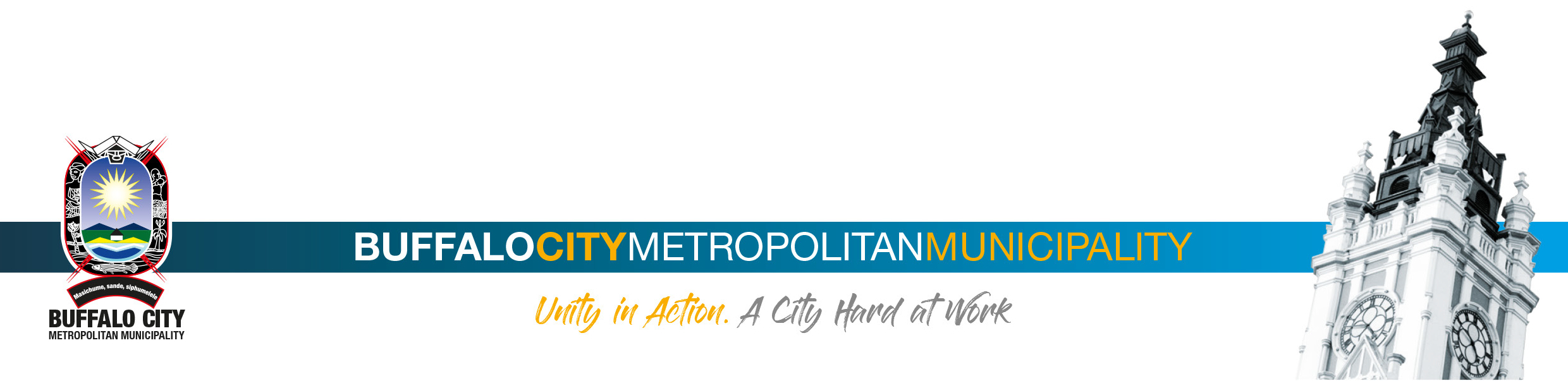 9
IMPLICATIONS OF COVID-19: BUFFALO CITY METRO
The projected under-collection of revenue for the remainder of the 2019/20 financial year (ending 30 June 2020) segmented into property rates, electricity, water, sanitation, and refuge removal. There must be a clear indication of projected under-collection, and how this will be dealt with:
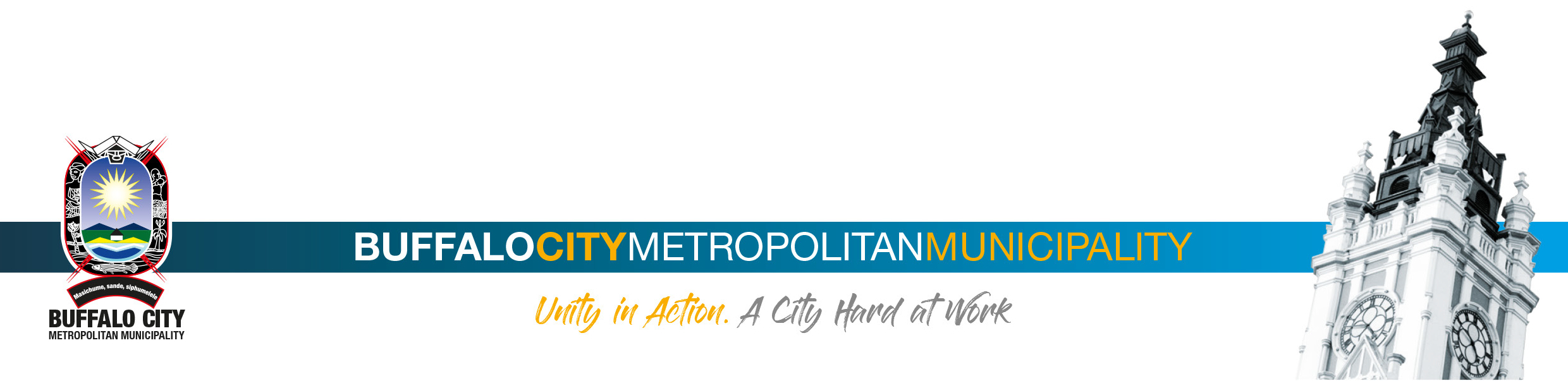 10
IMPLICATIONS OF COVID-19: BUFFALO CITY METRO
The projected under-collection of revenue for the remainder of the 2019/20 financial year (ending 30 June 2020) segmented into property rates, electricity, water, sanitation, and refuge removal. There must be a clear indication of projected under-collection, and how this will be dealt with:
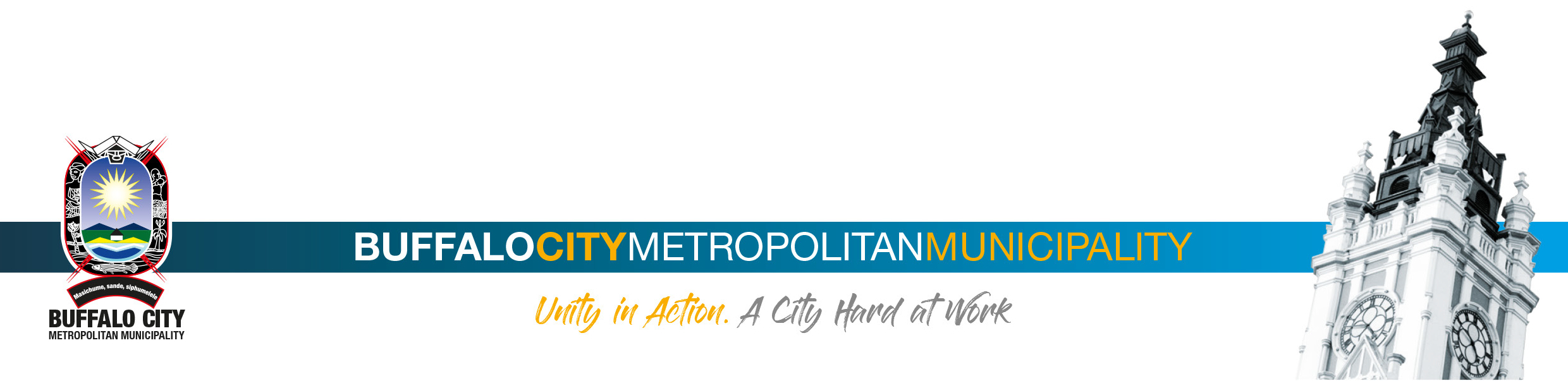 11
IMPLICATIONS OF COVID-19: BUFFALO CITY METRO
The projected under-collection of revenue for the remainder of the 2019/20 financial year (ending 30 June 2020) segmented into property rates, electricity, water, sanitation, and refuge removal. There must be a clear indication of projected under-collection, and how this will be dealt with:
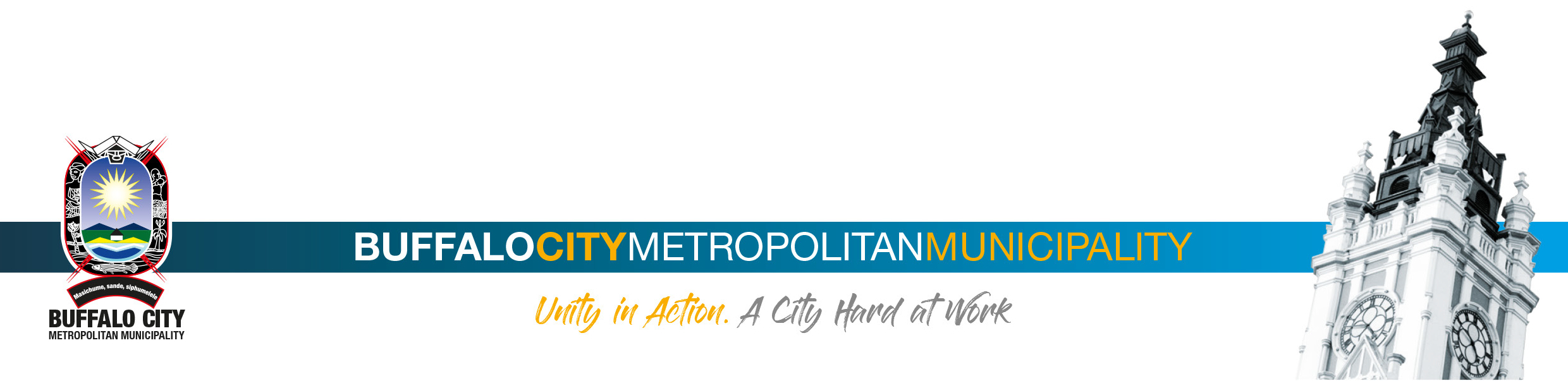 12
IMPLICATIONS OF COVID-19: BUFFALO CITY METRO
The projected under-collection of revenue for the remainder of the 2019/20 financial year (ending 30 June 2020) segmented into property rates, electricity, water, sanitation, and refuge removal. There must be a clear indication of projected under-collection, and how this will be dealt with:
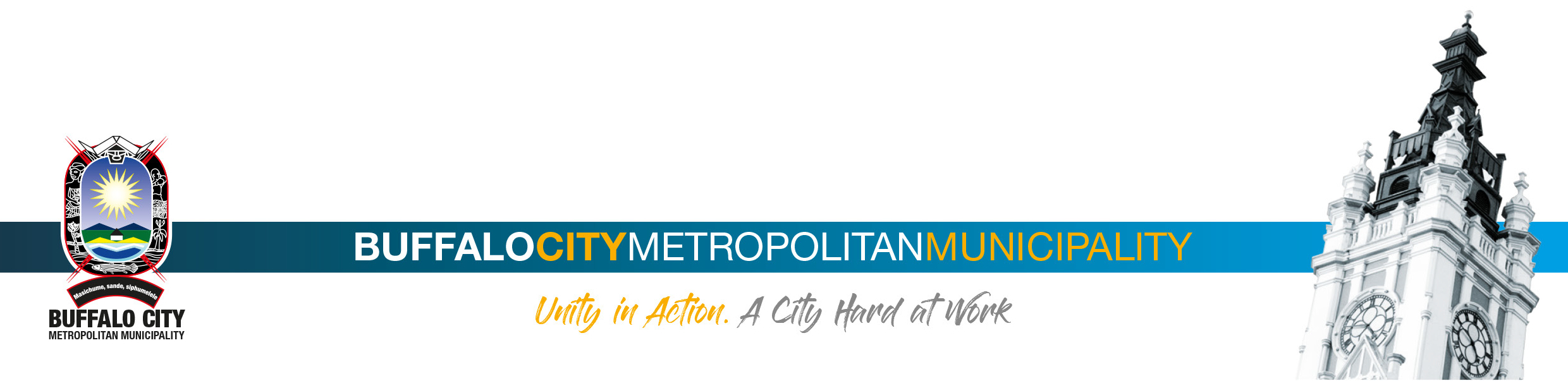 13
THE PROJECTED UNDER-COLLECTION OF REVENUE FOR THE 2020/21 FINANCIAL YEAR (FROM 1 JULY 2020 TO 30 JUNE 2021) SEGMENTED INTO PROPERTY RATES, ELECTRICITY, WATER, SANITATION, AND REFUGE REMOVAL. THERE MUST BE A CLEAR INDICATION OF PROJECTED UNDER-COLLECTION, AND HOW THIS WILL BE DEALT WITH
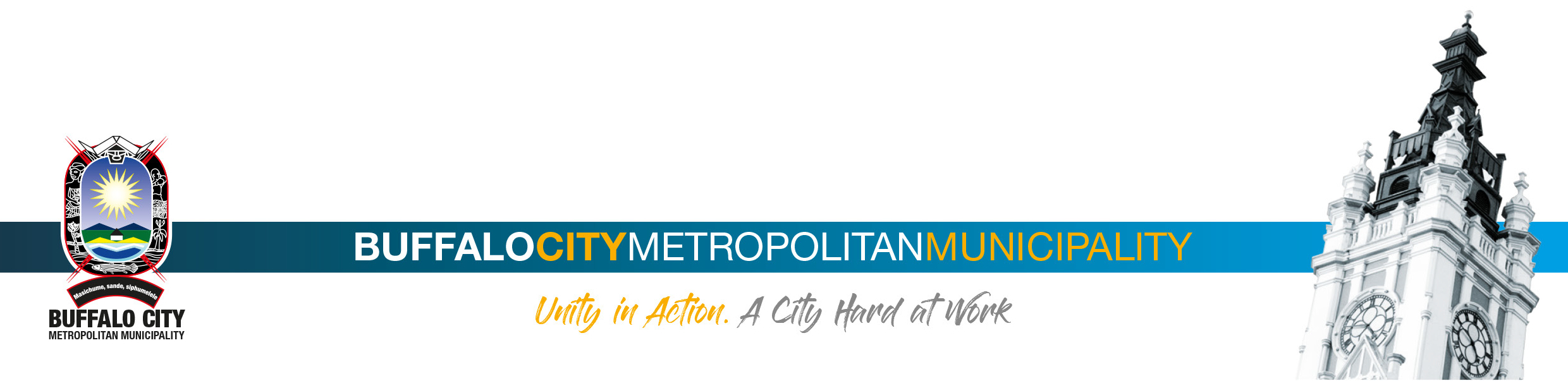 14
IMPLICATIONS OF COVID-19: BUFFALO CITY METRO
The projected under-collection of revenue for the 2020/21 financial year (from 1 July 2020 to 30 June 2021) segmented into property rates, electricity, water, sanitation, and refuge removal. There must be a clear indication of projected under-collection, and how this will be dealt with:
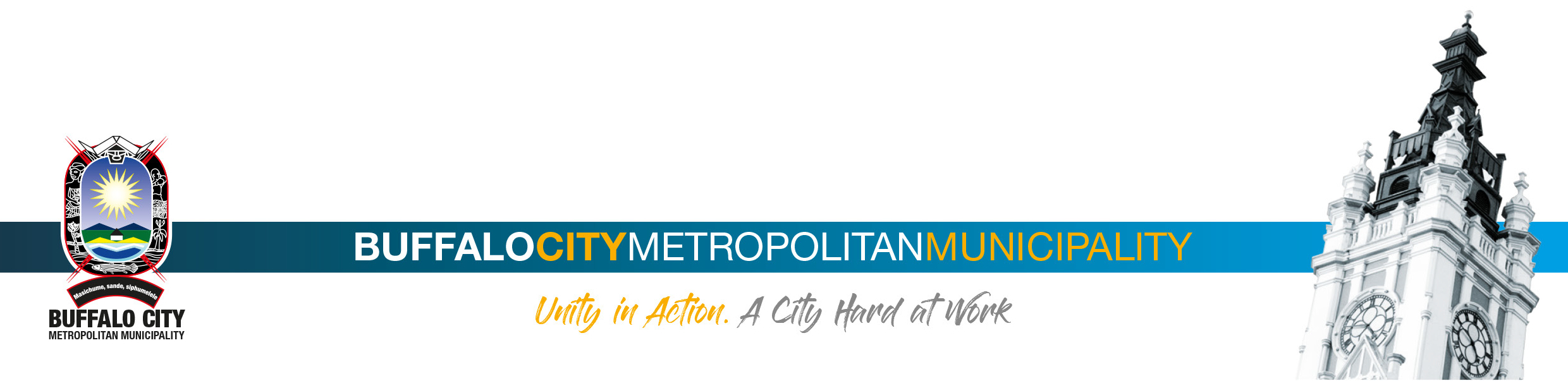 15
RELIEF MEASURES PROVIDED TO LOCAL RESIDENTS AND LOCAL BUSINESSES
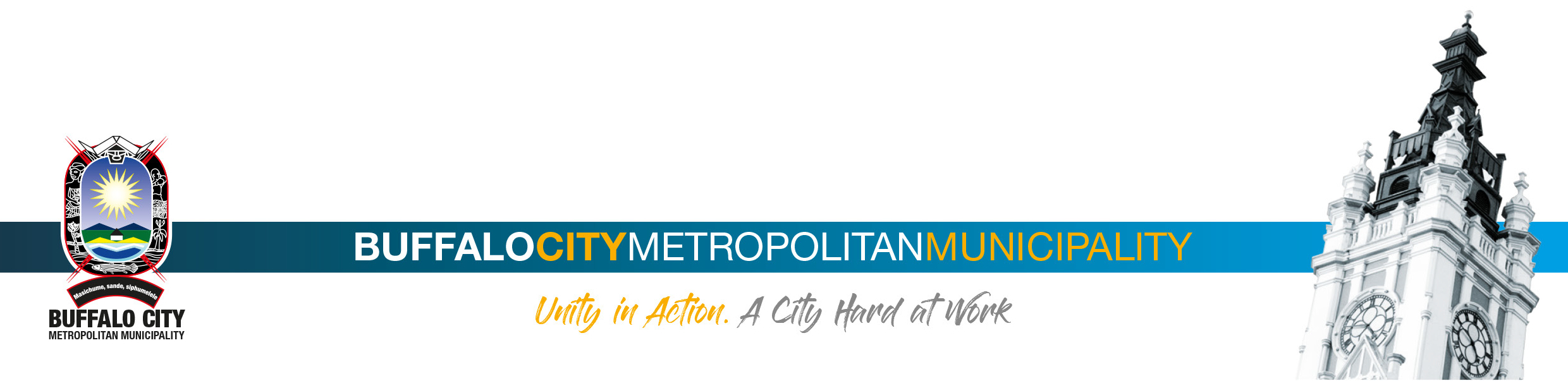 16
IMPLICATIONS OF COVID-19: BUFFALO CITY METRO
Relief measures provided to local residents and local businesses:
The municipality suspended all credit control actions (disconnections and complete blocking) during the lockdown period.
Businesses and Residential property owners will be allowed to make payment arrangements to pay off their accounts over an agreed number of months when conditions change, this will be assessed on a case by case basis.
Interest will not be charged and no credit control actions will be instituted for the duration and adherence of the payment arrangement.
Property owners who have lost their employment at this time of crisis and now qualify for indigent support in terms of section 12.1.2 of the Indigent Support policy are encouraged to apply.
Senior citizens whose circumstances changed and now qualify for pensioner’s rebates in terms of section 9.2 of the rates policy are also encouraged to apply.
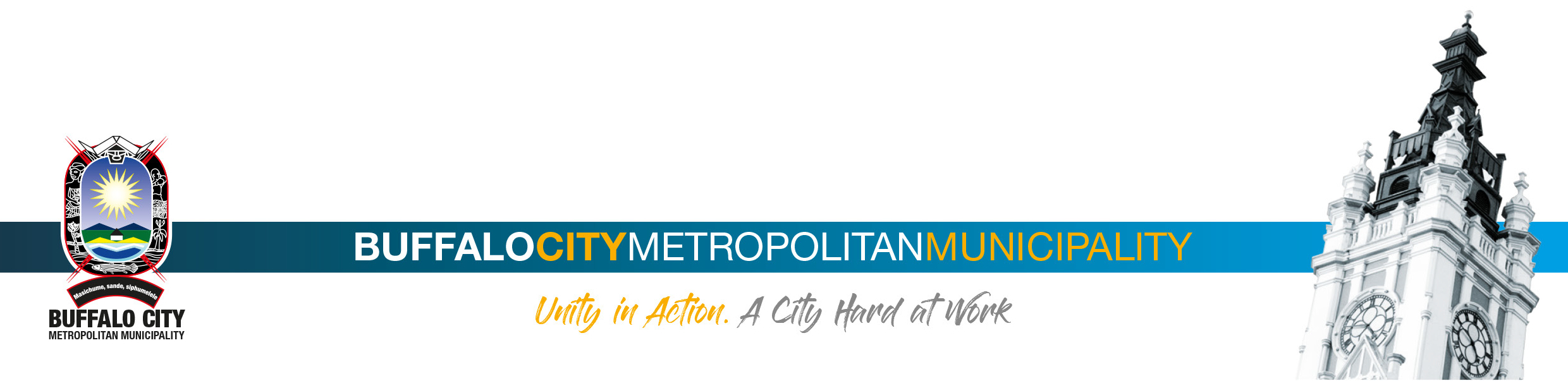 17
ASSISTANCE REQUIRED FROM PROVINCIAL AND NATIONAL GOVERNMENTS
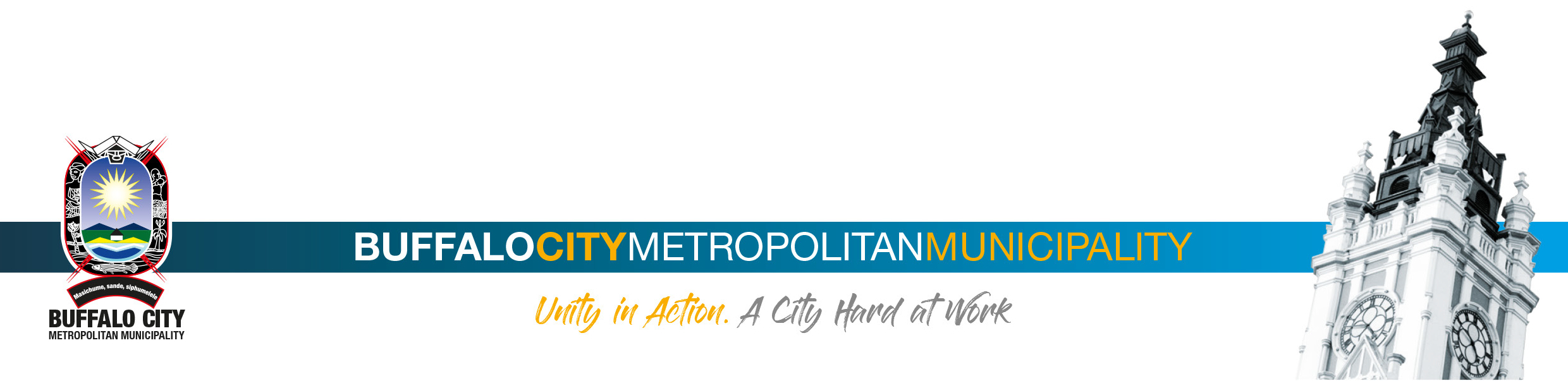 18
IMPLICATIONS OF COVID-19: BUFFALO CITY METRO
Assistance required from Provincial and National Governments:
The finalisation of guidelines for the allocation of R20 billion to municipalities
Swift allocation of the R20 billion disaster funding from National Government to Municipalities.
Further flexibility on the use of conditional grants for COVID-19 related matters.
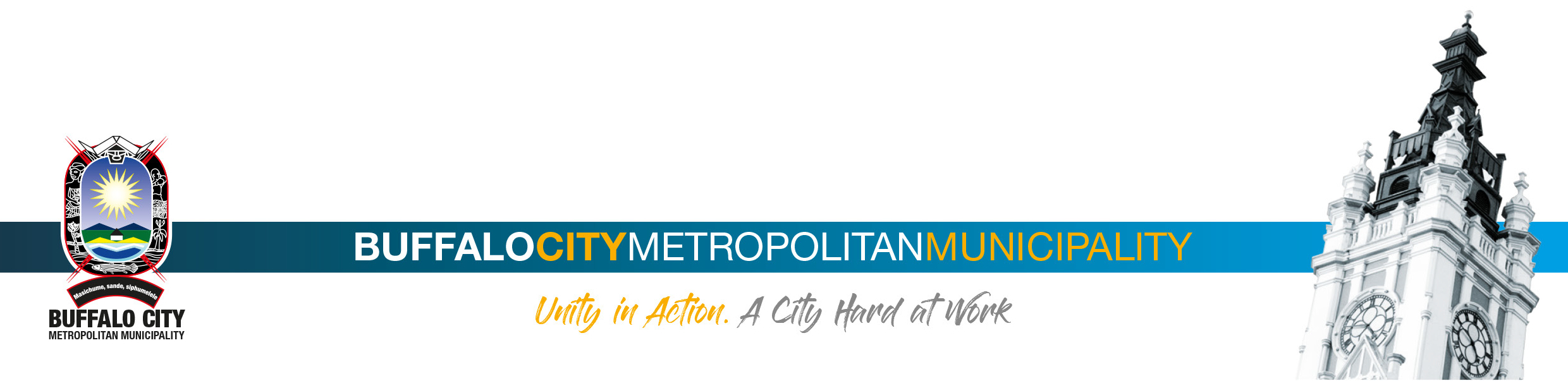 19
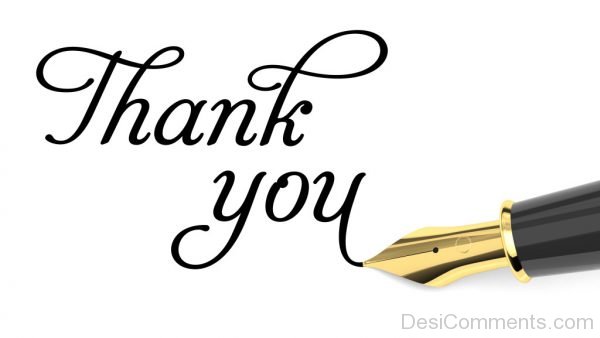 20